Posiedzenie Krajowego Zespołu ds. Zderzeń Statków Powietrznych ze Zwierzętami 

 Dyskusja nt. inicjatywy „Tak zarządzam WLD”
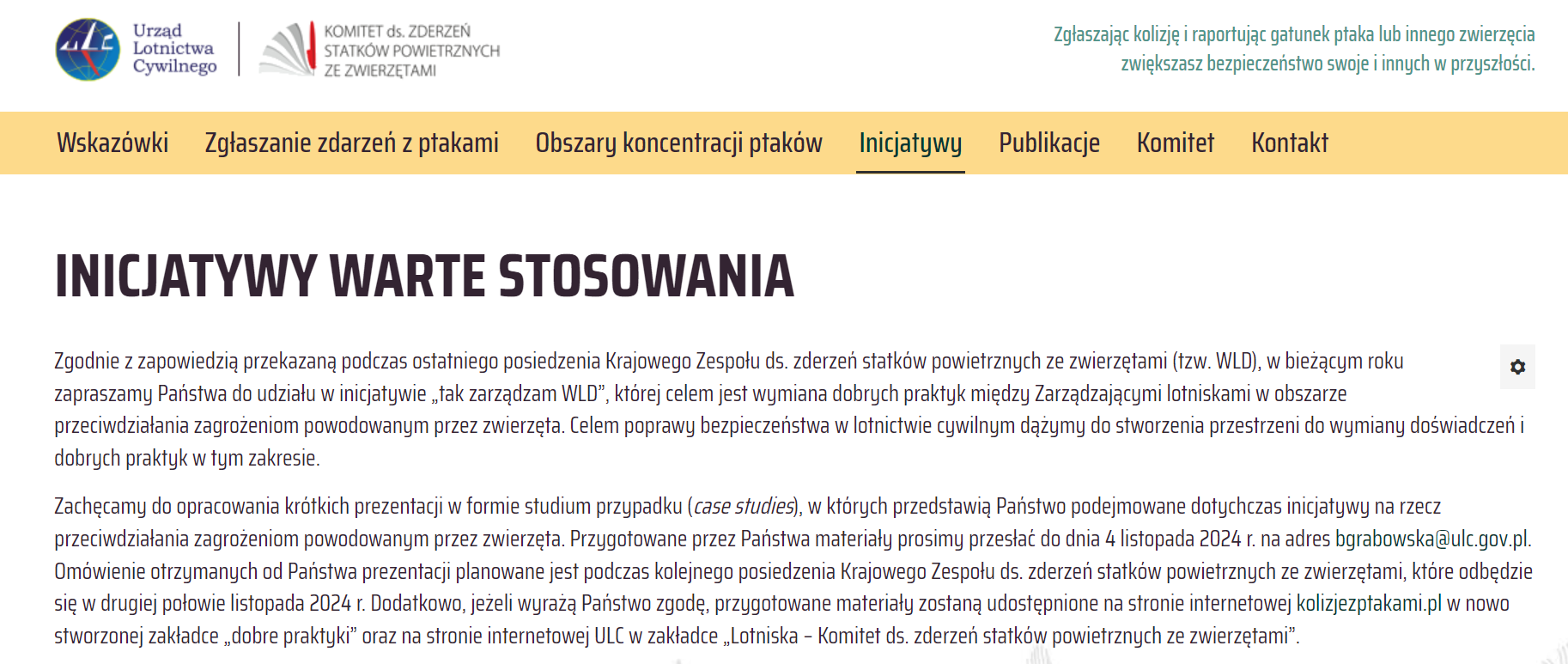 16.12.2024
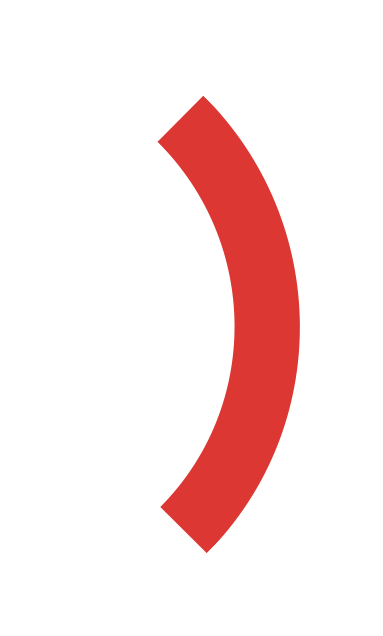 URZĄD LOTNICTWA CYWILNEGO
1
Posiedzenie Krajowego Zespołu ds. Zderzeń Statków Powietrznych ze Zwierzętami 

 Dyskusja nt. inicjatywy „Tak zarządzam WLD”
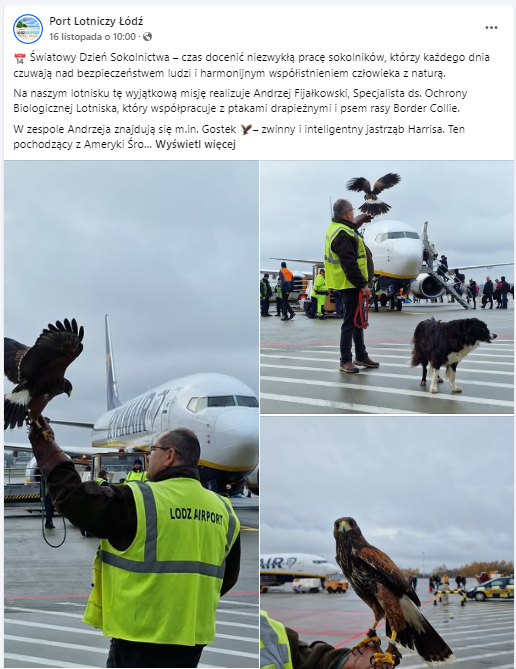 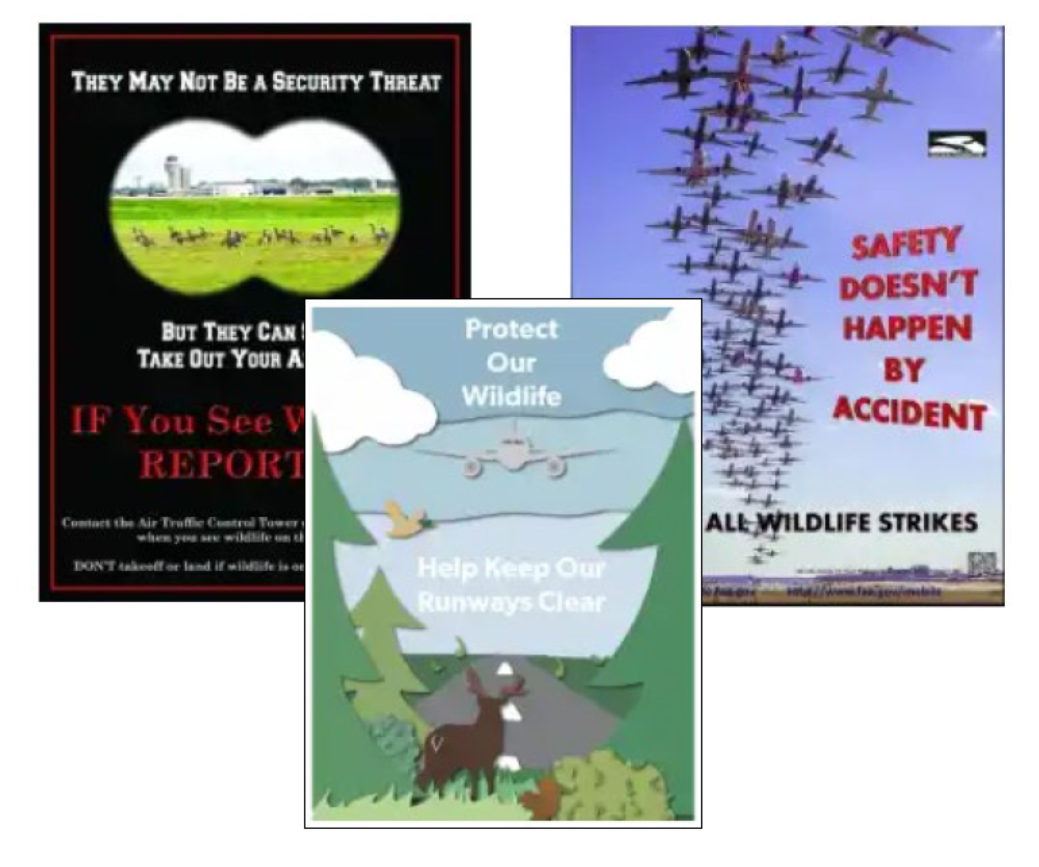 16.12.2024
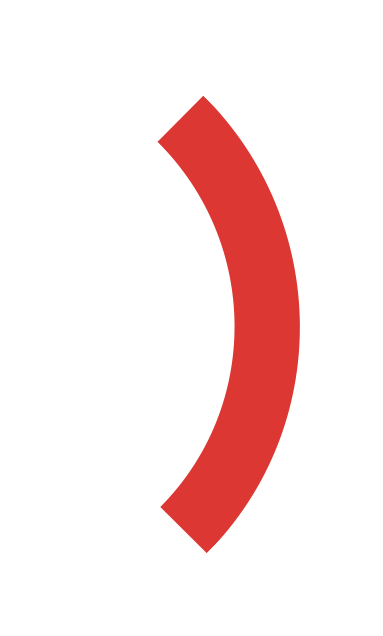 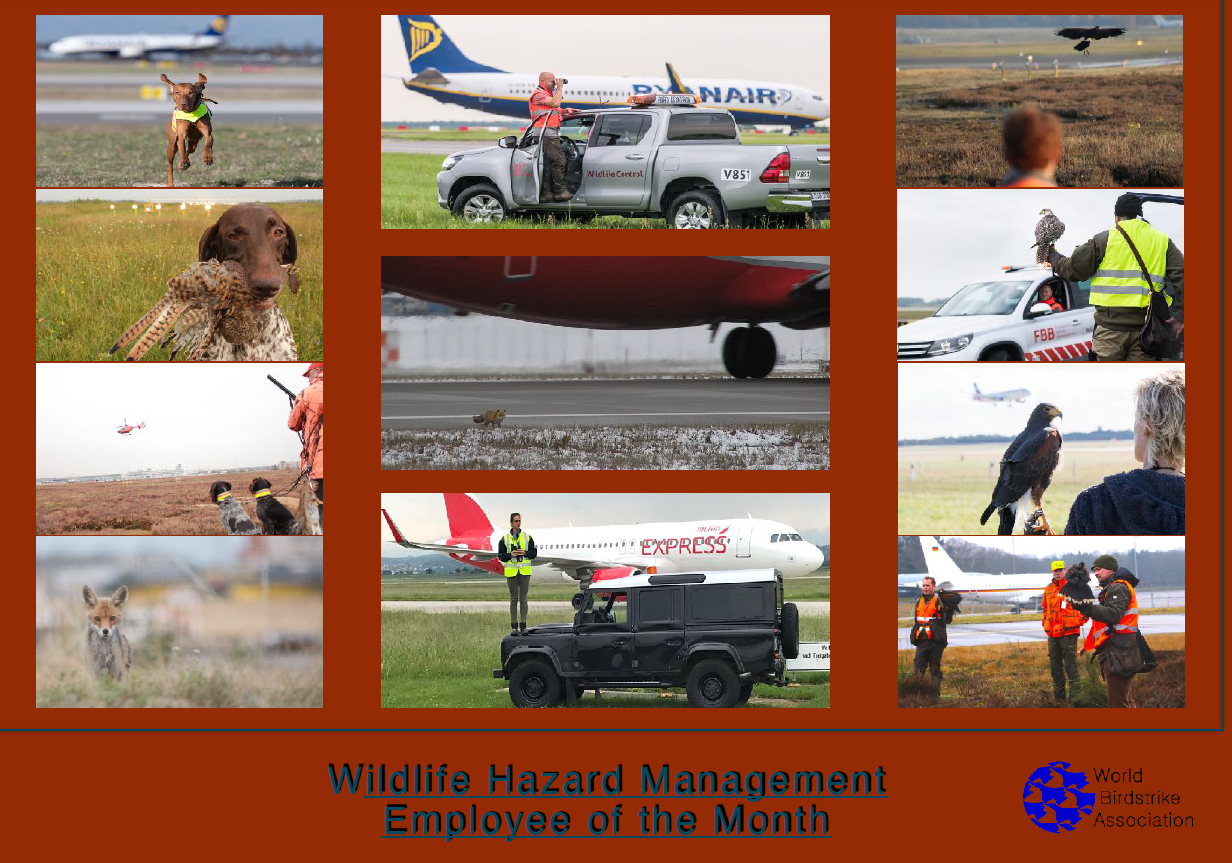 URZĄD LOTNICTWA CYWILNEGO
2